自動車電動化で必要となる鉱物
①リチウムイオン電池
　　リチウム、コバルト、ニッケル、
　　グラファイト
②駆動モーター
　　レアアース
　　（ジジム、ジスプロシウム）
各種レアメタルの先端産業における使用例
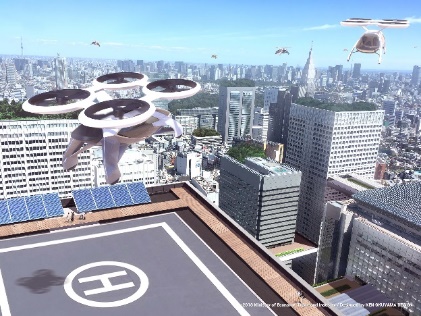 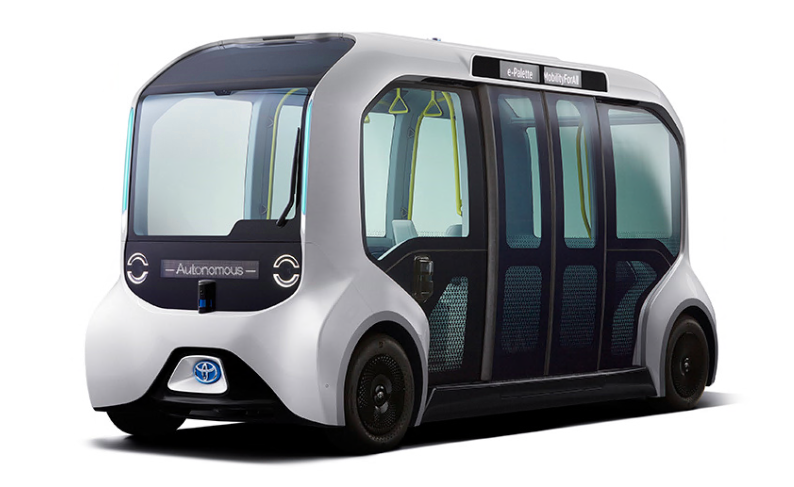 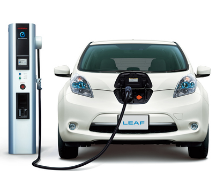 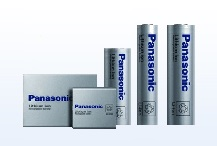 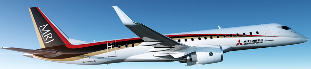 航空機
空飛ぶクルマ
二次電池、蓄電池
多目的EV自動運転車
電気自動車
高機能材
製品の小型軽量化・省エネ化・環境対策
電子部品
（IC,半導体,接点等）
特殊鋼
希土類磁石
リチウムイオン電池
超硬工具
排気ガス触媒
展伸材
レアアース
（ネオジム、
プラセオジム、
テルビウム）等
ニッケル、
クロム、
タングステン、
ニオブ　等
タンタル、
ガリウム　等
リチウム、
コバルト、
ニッケル　等
タングステン、
バナジウム　等
白金族
（プラチナ、
パラジウム、
ロジウム）等
チタン　等